Module 1: An Overview of United Nations Peacekeeping Operations
Lesson
1. 3
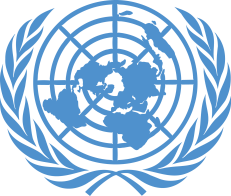 The Basic Principles of UN Peacekeeping
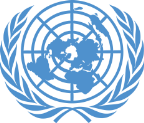 Aim 

To introduce the basic principles and success factors of UN peacekeeping and explain how 
to put them in to practice
UN Core Pre-Deployment Training Materials 2016
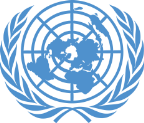 Relevance 

The Basic Principles:
Direct UN peacekeeping
Must be known, understood, applied
UN Core Pre-Deployment Training Materials 2016
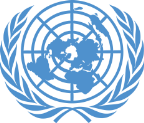 Learning Outcomes 

Learners will:
List the basic principles and key success factors
Explain “legitimacy” and “credibility”
Describe how peacekeepers support legitimacy and credibility
Explain “national and local ownership” and why essential to success
UN Core Pre-Deployment Training Materials 2016
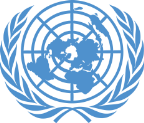 Learning Overview
The Basic Principles
Consent
Impartiality
Non-Use of Force Except in Self-Defence & Defence of the Mandate
Other Success Factors
Legitimacy
Credibility
Promotion of National & Local Ownership
UN Core Pre-Deployment Training Materials 2016
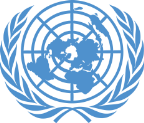 The Basic Principles of UN Peacekeeping
Consent
Impartiality
Non-use of force except in self-defence and defence of the mandate
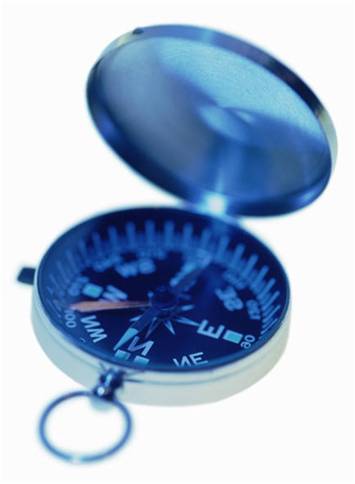 1
UN Core Pre-Deployment Training Materials 2016
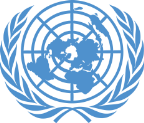 Basic Principle #1: Consent
All UN peacekeeping operations deploy at least with consent of the host authorities
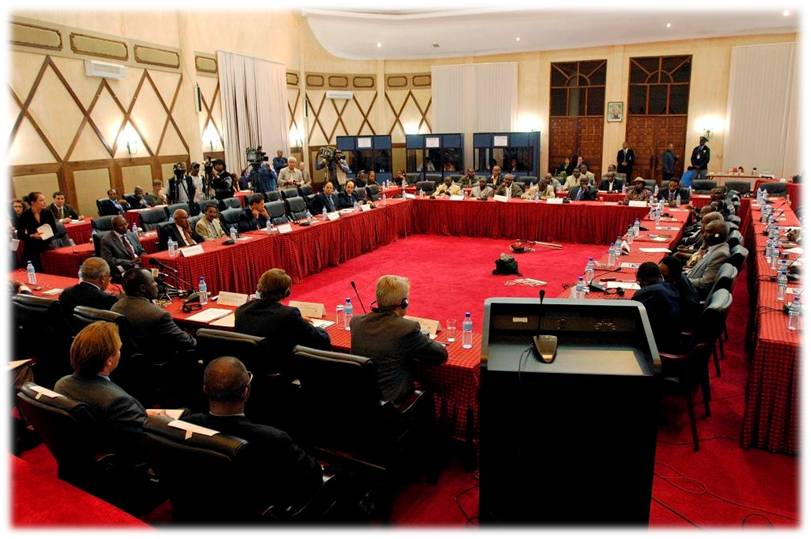 2
UN Core Pre-Deployment Training Materials 2016
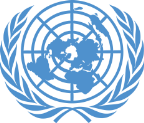 Consent: What Peacekeepers Can Do
Continuously scan and analyse environment
Learn about host country
Assess and report on parties
Build and respect trust
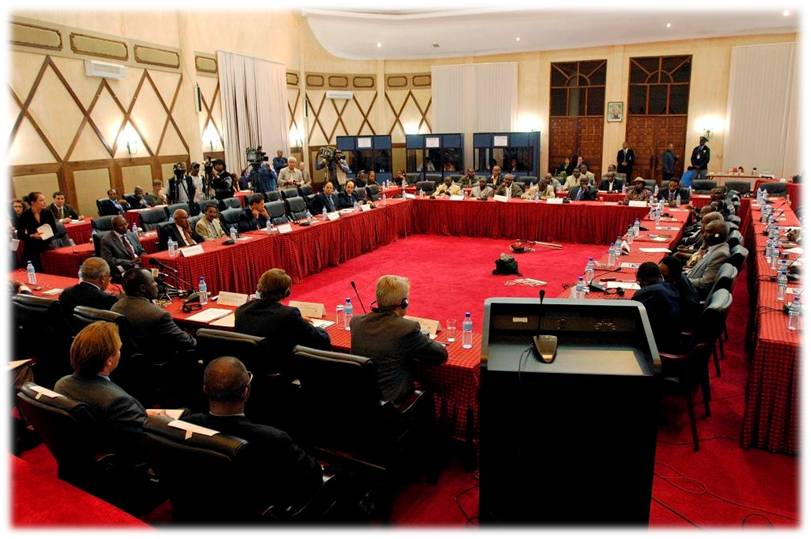 3
UN Core Pre-Deployment Training Materials 2016
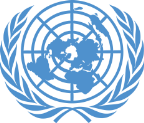 Basic Principle #2: Impartiality
UN PKOs implement mandates without favour or prejudice
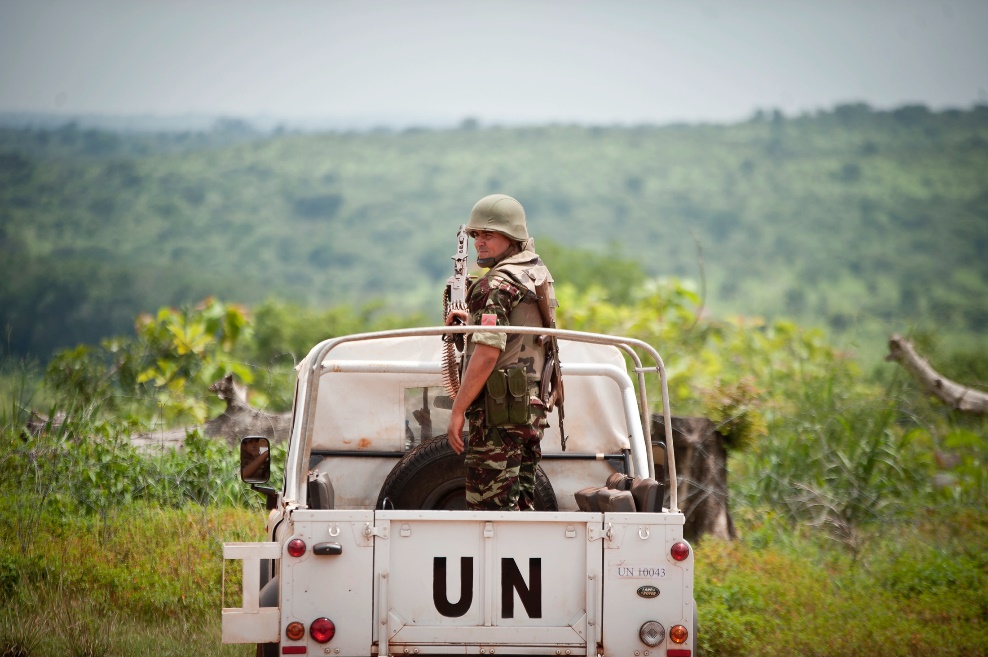 4
UN Core Pre-Deployment Training Materials 2016
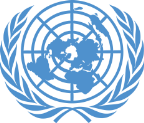 Impartiality: What Peacekeepers Can Do
Build relationships
Avoid activities compromising impartiality
Rationale for action well-established and communicated
Public information 
communications and key 
messages enforced
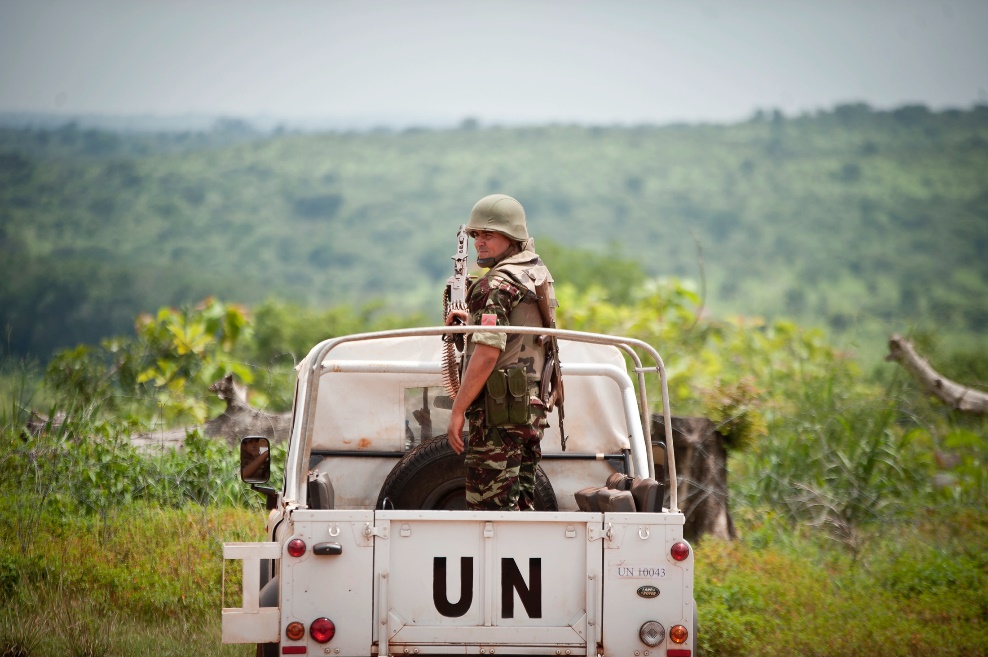 5
UN Core Pre-Deployment Training Materials 2016
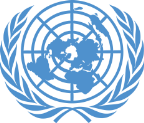 Basic Principle #3: Non-Use of Force Except in Self-Defence & Defence of the Mandate
Use of force permitted in self-defence and defence of mandate
Security Council authorizes “all necessary means” to defend the mandate
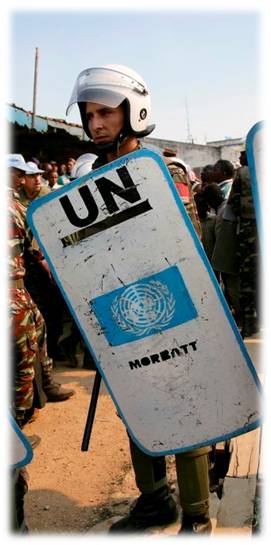 6
UN Core Pre-Deployment Training Materials 2016
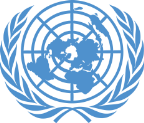 Non-Use of Force: What Peacekeepers Can Do
Exercise restraint
Precise, proportional and appropriate use
Early de-escalation of violence, non-violent means of persuasion
ROE or DUF
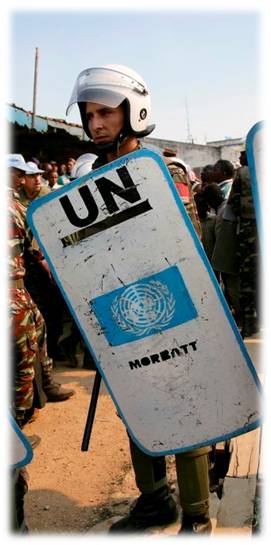 7
UN Core Pre-Deployment Training Materials 2016
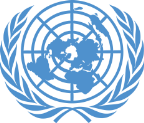 Other Success Factors
Legitimacy
Credibility
Promotion of National and Local Ownership
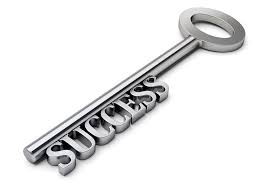 8
UN Core Pre-Deployment Training Materials 2016
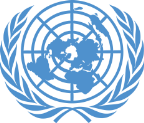 Success Factor #1: Legitimacy
UN PKOs have international legitimacy
Quality and conduct of personnel affect perceived legitimacy
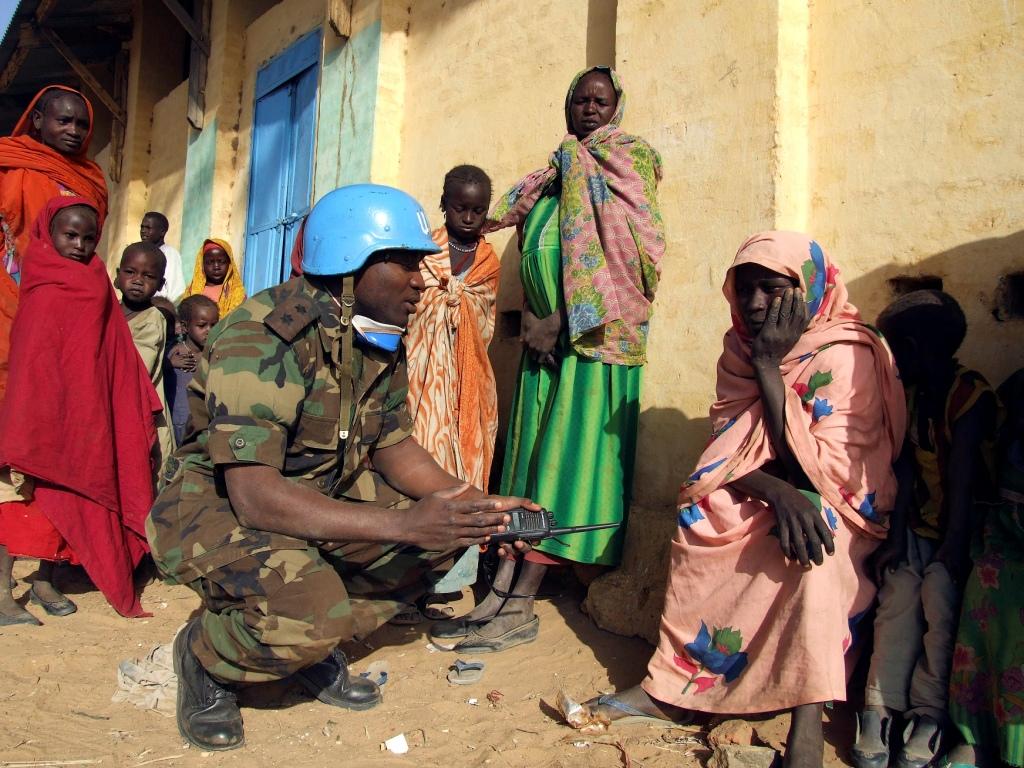 9
UN Core Pre-Deployment Training Materials 2016
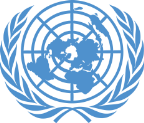 Legitimacy: What Peacekeepers Can Do
Maintain high standards of professionalism, competence, integrity
Respect local population
Zero tolerance for sexual exploitation and abuse
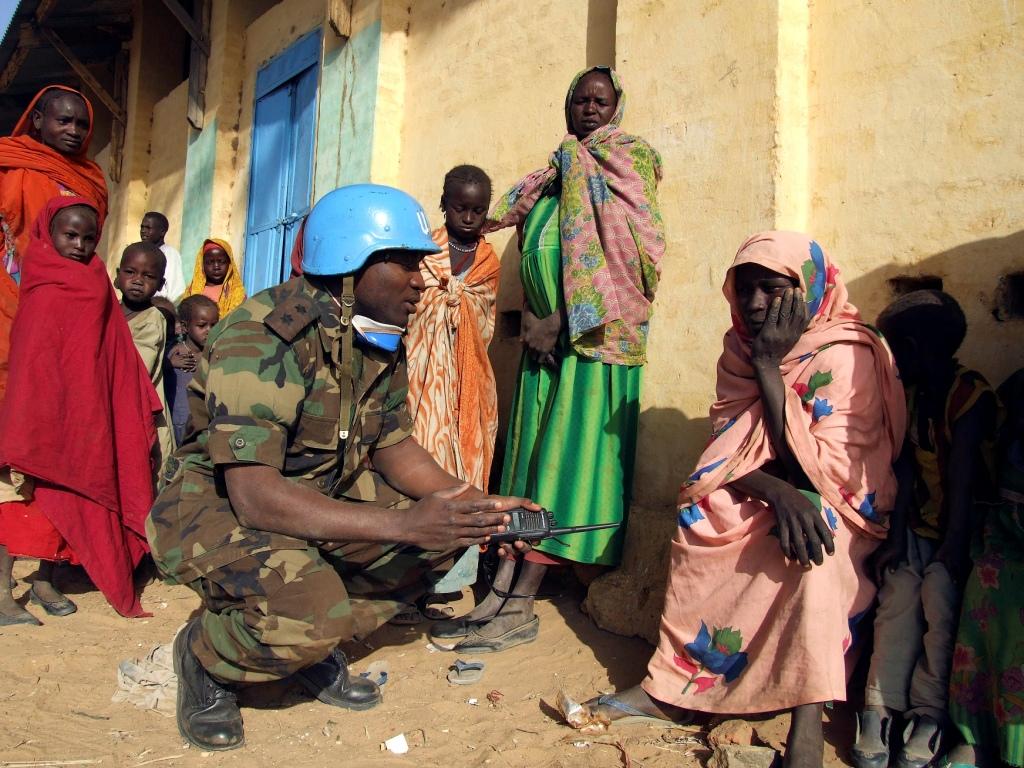 10
UN Core Pre-Deployment Training Materials 2016
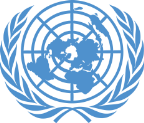 Success Factor #2: Credibility
Depends on achieving mandate
Affected by ability to manage and meet expectations
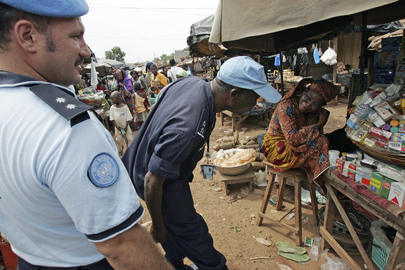 11
UN Core Pre-Deployment Training Materials 2016
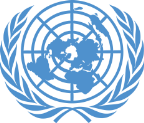 Credibility: What Peacekeepers Can Do
Implement Mandate
Remain confident, capable, unified
Manage expectations
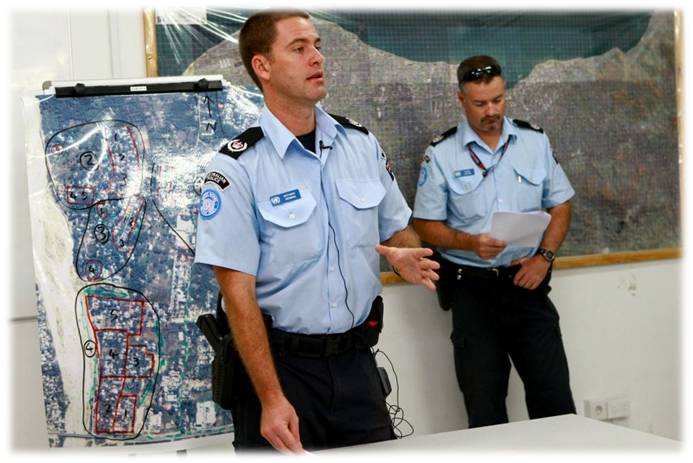 12
UN Core Pre-Deployment Training Materials 2016
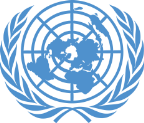 Success Factor #3: Promotion of National & Local Ownership
Inclusive and consultative processes
Include local and national perspectives
Allow national capacity to lead
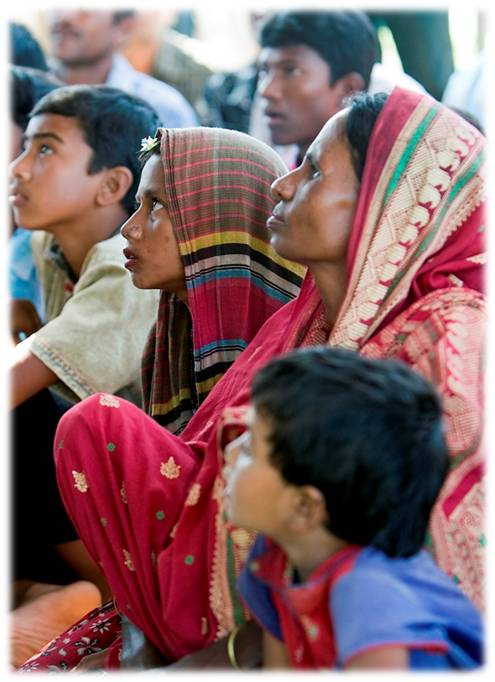 13
UN Core Pre-Deployment Training Materials 2016
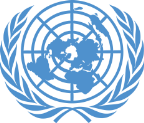 Promotion of National and Local Ownership: What Peacekeepers Can Do
Respect national sovereignty
Support and build national capacity
Build trust, cooperation
Be sensitive to local needs, 
perspectives
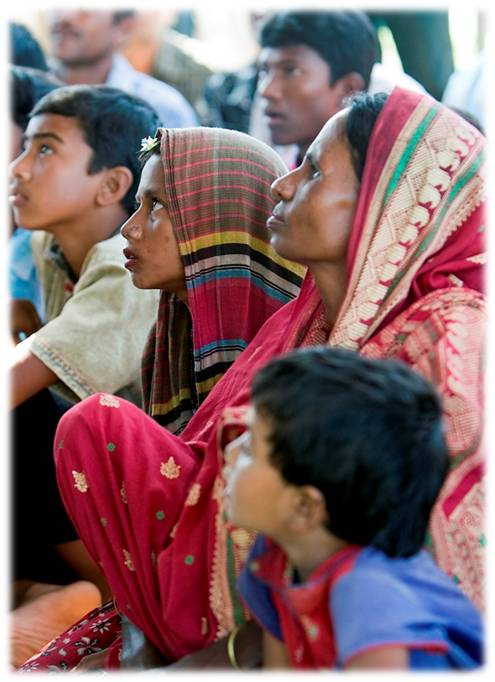 14
UN Core Pre-Deployment Training Materials 2016
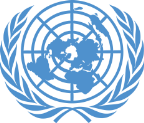 Summary of Key Messages

Basic principles and key success factors
“Legitimacy” and “credibility”
Peacekeepers support to legitimacy and credibility
“National and local ownership” – essential to success
UN Core Pre-Deployment Training Materials 2016
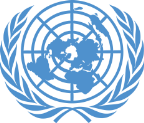 Questions
UN Core Pre-Deployment Training Materials 2016
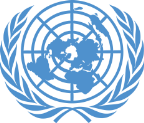 Learning Activity

Learning Evaluation
UN Core Pre-Deployment Training Materials 2016